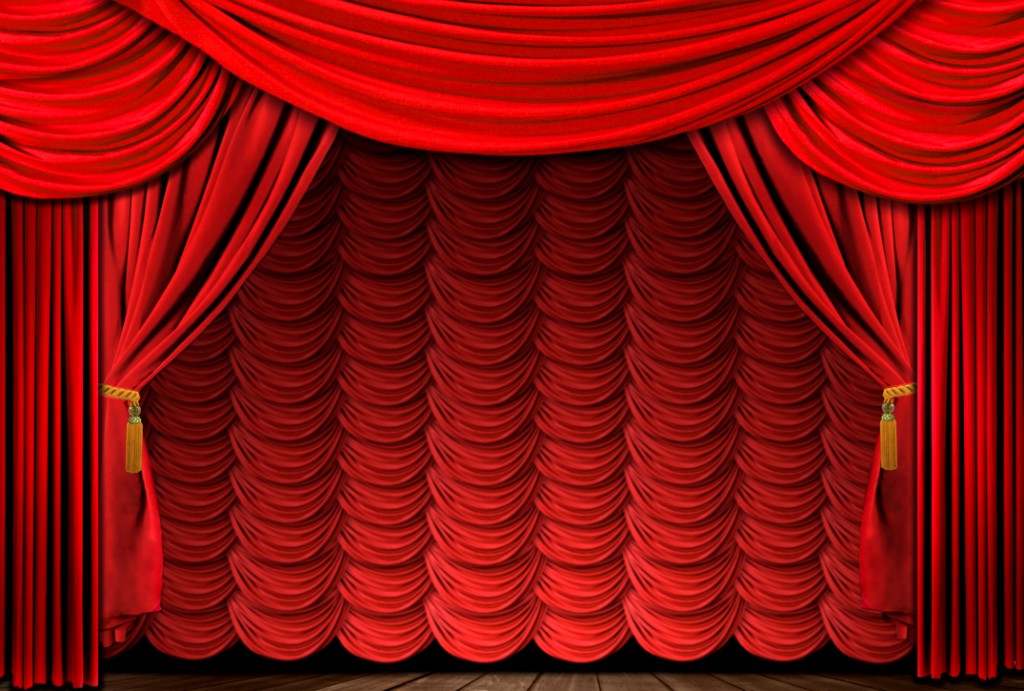 «Мысль семейная» в драмеА.Н.Островского «Гроза»
Отследить«мысль семейную»
 в драме Островского «Гроза»,
как звена концентрической модели, 
для определения принципов
устройства успешной семьи
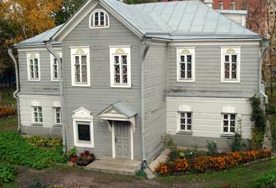 Тест по биографии и творчеству Островского
1) Островского прозвали 
а) «Колумб Замоскворечья»
2) Островский учился
в) в Московском университете 
3) Драма «Гроза» была впервые напечатана в
б) 1859 году
4) В каком суде работал Островский
а) в совестном
5) К какому литературному направлению следует отнести драму «Гроза» 
а) реализм 
6) Действие драмы «Гроза» происходит
в) в Калинове
7) С каким театром было связано творчество Островского
б) Малый театр
8) К какому жанру «не прибегал» Островский
в) трагедия
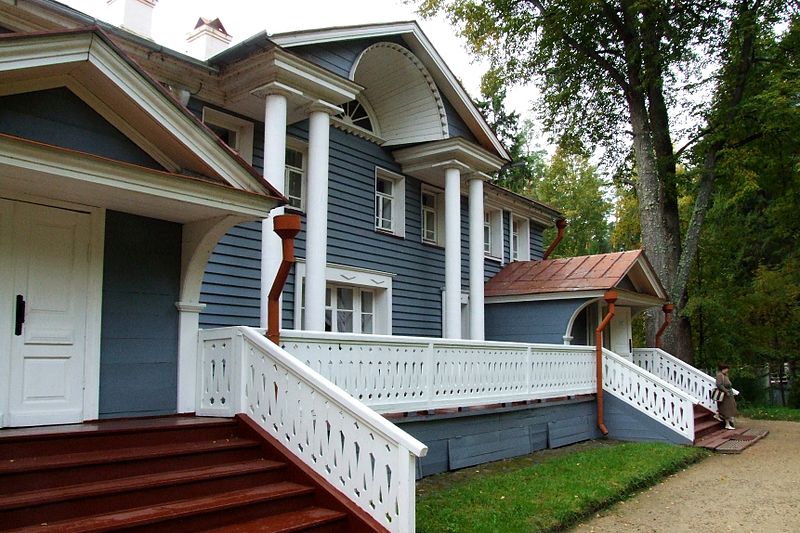 Семья Островскогов семьях героевего произведений
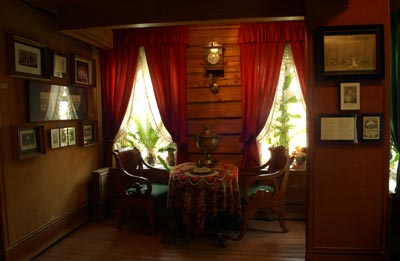 Родители А.Н.Островского
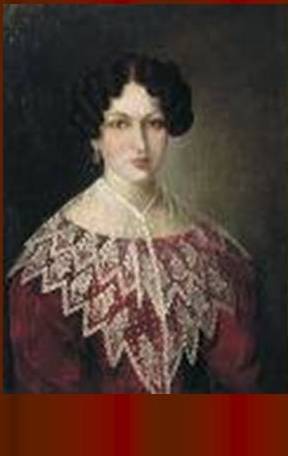 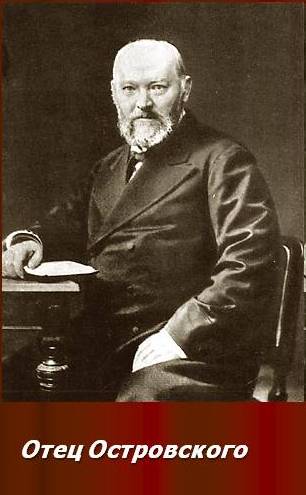 Мать Островского
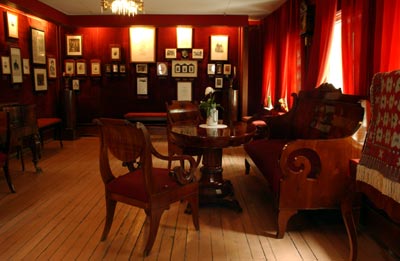 Первый брак Островского
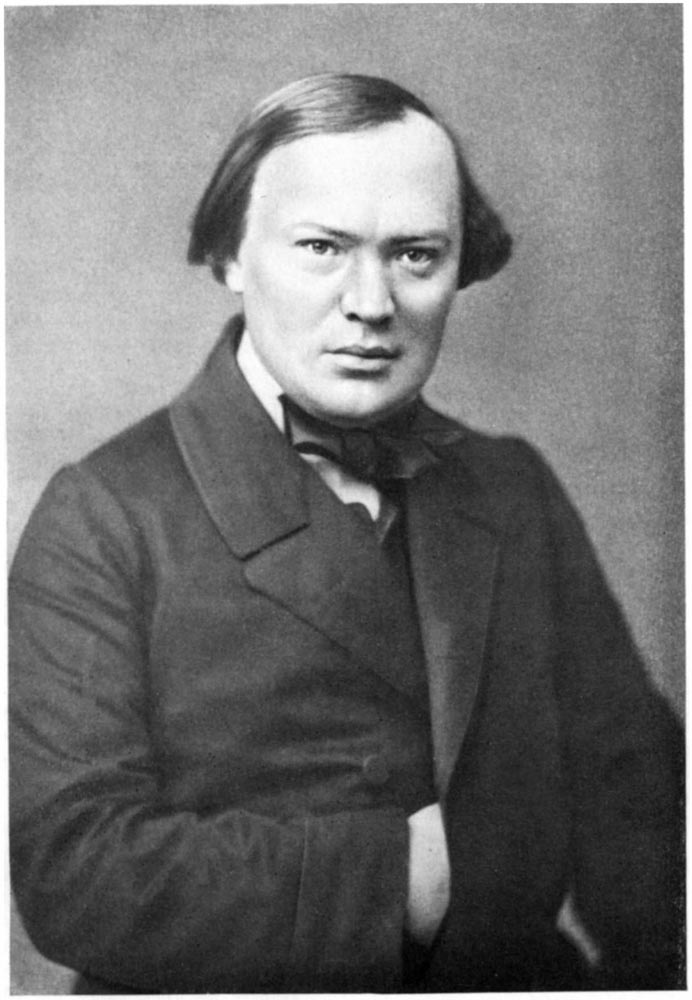 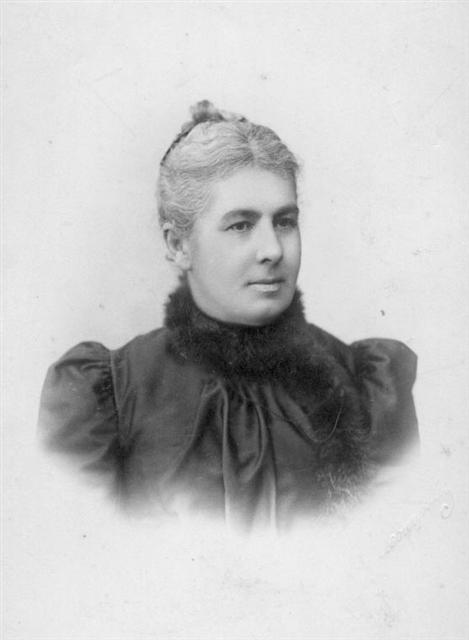 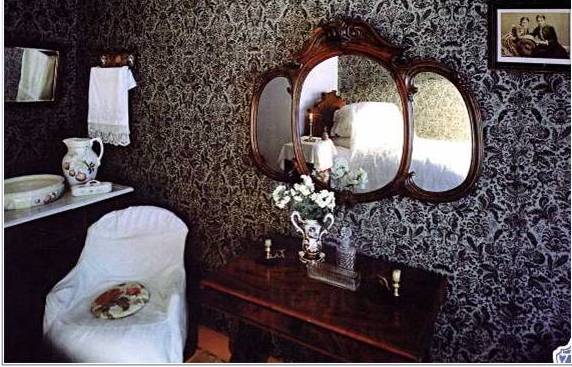 Второй брак Островского
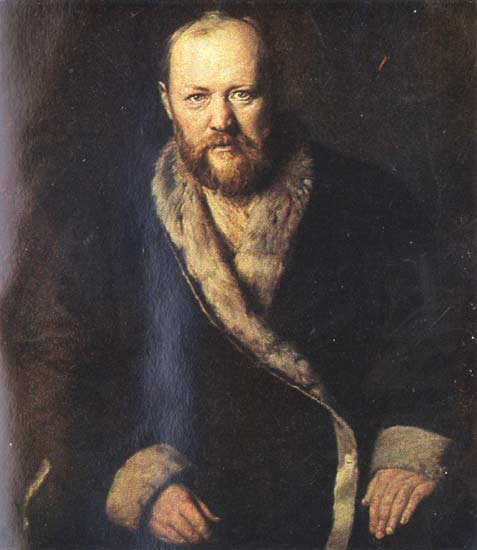 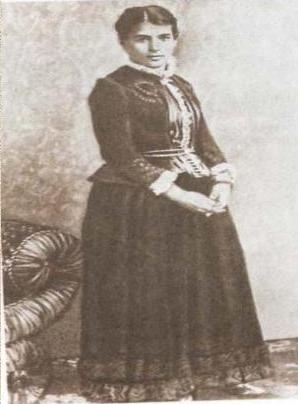 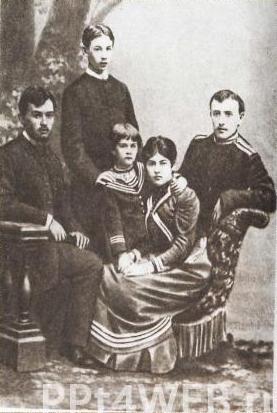 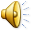 1. Сочинение-миниатюра «Мой вариант окончания драмы»2. Сообщение с презентацией по статье Писарева или Добролюбовао драме «Гроза»